Primetime with Program:Research Project Grants (RPGs)
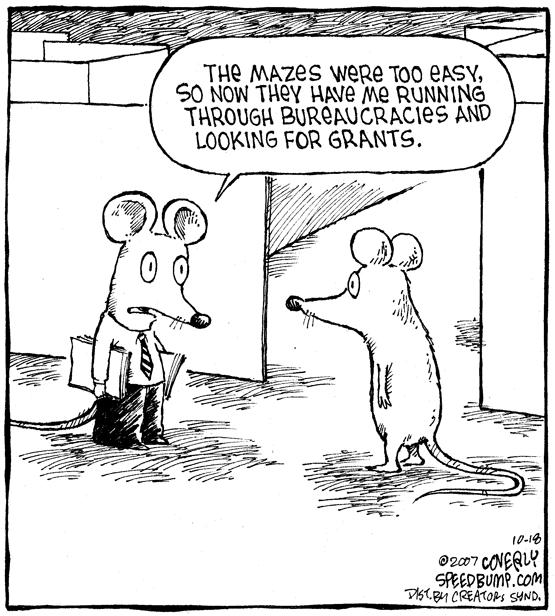 Research Project Grants – the RPG
What is a grant?

Financial assistance mechanism providing money, property, or both to an eligible entity to carry out an approved project or activity. 

This assistance supports the advancement of the NIH mission of enhancing health, extending healthy life, and reducing the burdens of illness and disability.

A grant is used whenever the NIH Institute or Center anticipates no substantial programmatic involvement with the recipient during performance of the financially assisted activities.

While the principal investigator (PI) conceives and writes the application, NIH recognizes the applicant institution as the grantee for most grant types.
NIH RPG Award Mechanisms
R21
R15
R01
R13
R03
R41
R43
R44
http://grants.nih.gov/grants/guide/parent_announcements.htm
Parent Research Project Grants
R01: Research Project Grant

R03: NIH Small Research Grant Program

R21: NIH Exploratory/Developmental Research Grant
http://grants.nih.gov/grants/guide/parent_announcements.htm
[Speaker Notes: How many of you have heard of these grant mechanisms? Should be most everyone in the room.]
Other Parent Research Project Grants
R13: Conference Grant

R15: Academic Research Enhancement Awards [AREA]
Discussed Thursday, 11:15 – 12:30
R41-R42: Small Business Technology Transfer (STTR) Grants 
Discussed Thursday, 3:15 – 4:30
R43-R44: Small Business Innovation Research (SBIR) Grants
http://grants.nih.gov/grants/guide/parent_announcements.htm
[Speaker Notes: There are also several additional parent RPG mechanisms.]
Specialty Research Project Grants
R24: Resource-Related Research Projects

R25: Education Projects

R33: Exploratory/Developmental Grants, Phase II

R34: Clinical Planning Grants

R36: Dissertation Research Grant
[Speaker Notes: These are several additional research grants that might be supported by some NIH ICs.]
Complex Research Project Grants
P01: Research Program Project Grant

P20: Exploratory Center Grant

P30: Core Center Grant

P50: Specialized Center Grant

P60: Comprehensive Center Grant
[Speaker Notes: Let me also mention some complex research grant mechanisms.]
Parent Research Project Grants
R01: Research Project Grant

R03: NIH Small Research Grant Program

R21: NIH Exploratory/Developmental Research Grant
http://grants.nih.gov/grants/guide/parent_announcements.htm
[Speaker Notes: However, the focus of this presentation is on these grants. 

We can discuss the other grants at the end of the presentation if you are interested.]
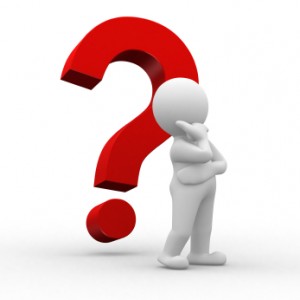 FiveThings to Consider in Choosing a RPG Mechanism
1
NIH Program StaffYour Guide to Scientific Success
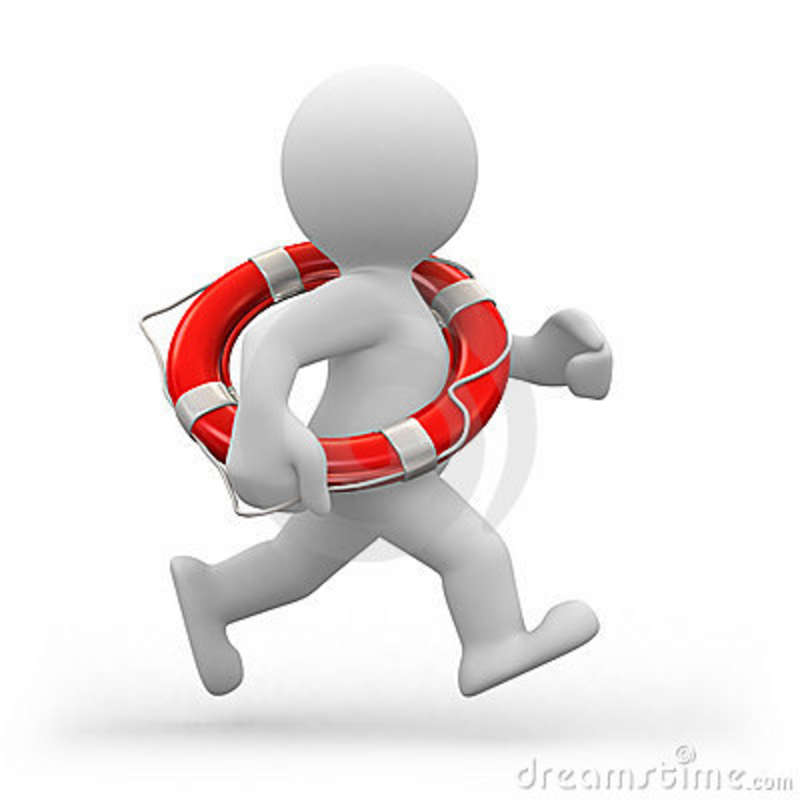 Program Official
An Important Resource for Applicants & Investigators

Principal liaison between Investigators and the NIH

The most important contact for Scientists
 
Call us early … 
Contact us often!
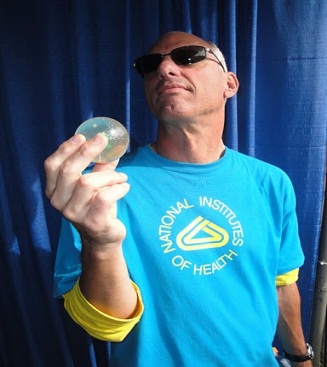 Further discussed Friday, 12:30 – 1:45
[Speaker Notes: You’ve heard this in other presentations. I want you to hear this again and again. Contact a program official.]
2
Are You Ready to Submit a RPG Application
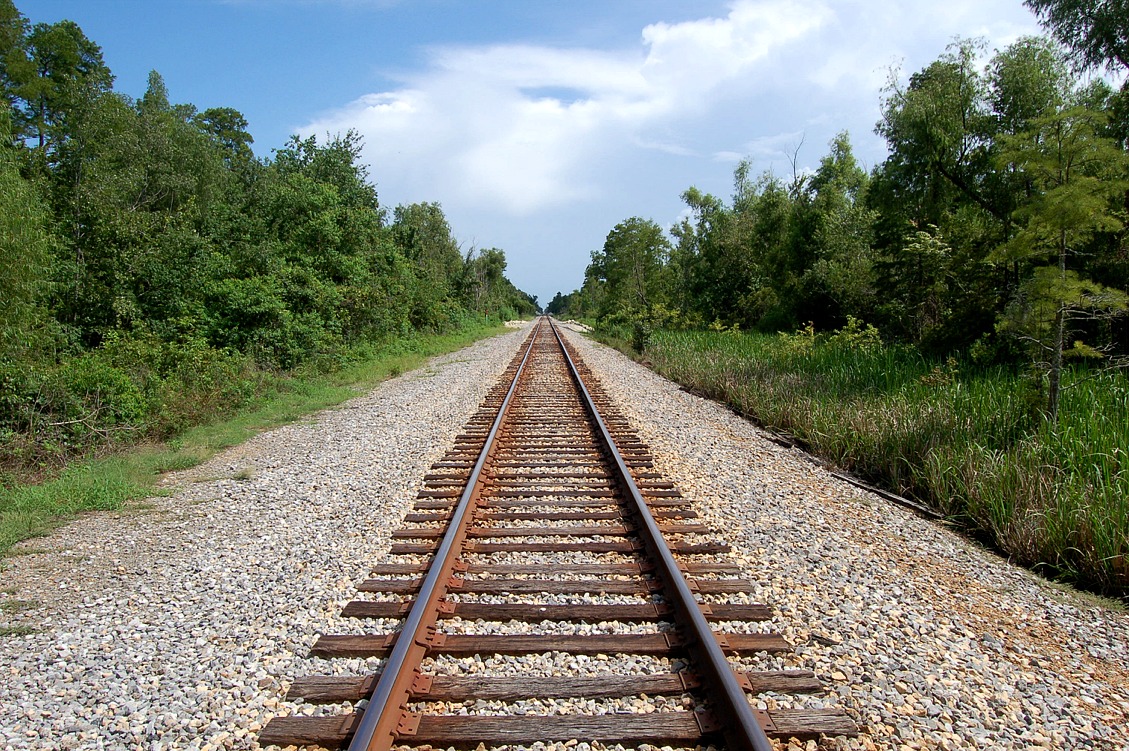 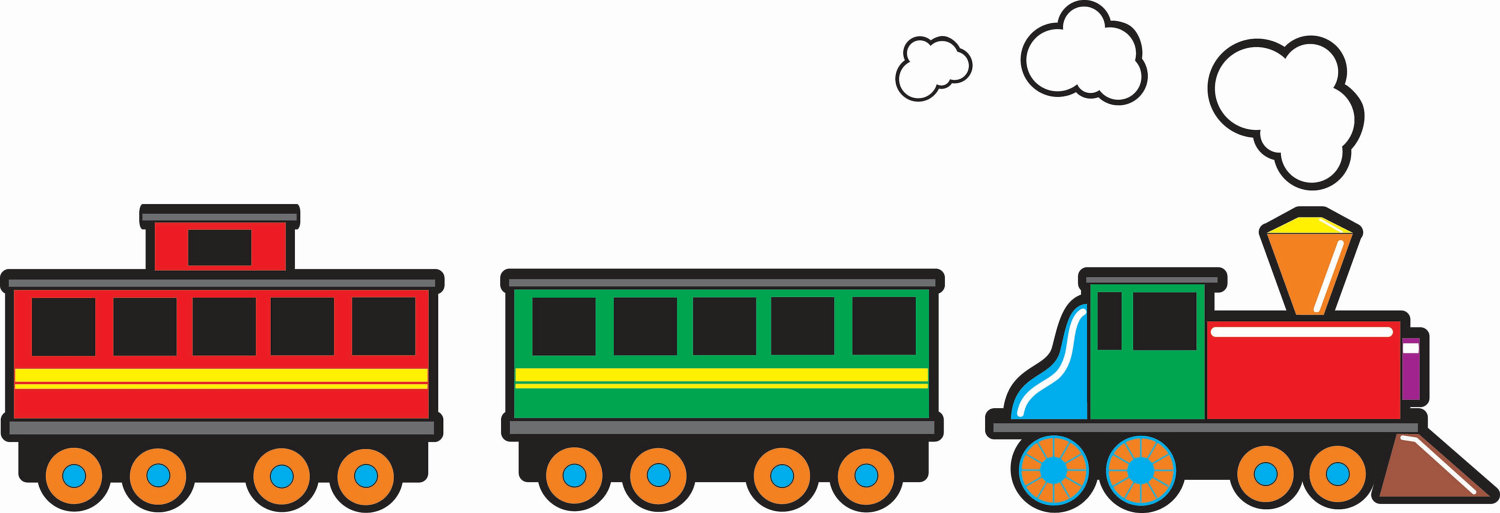 RPG
NIH Offers Funding Programs to Support Scientists at Every Stage of Their Career
Approx. Stage of Research
Training and Development
Mechanism of Support
GRADUATE/
MEDICAL
STUDENT
Predoctoral Institutional Training Grant (T32)
Predoctoral Individual NRSA (F31)
Predoctoral Individual MD/PhD NRSA (F30)
Postdoctoral Institutional Training Grant (T32)
POST
DOCTORAL
Postdoctoral Individual NRSA (F32)
NIH Pathway to Independence (PI) Award (K99/R00)
Mentored Research Scientist Development Award (K01)
Mentored Clinical Scientist Development Award (K08)
Mentored Patient-Oriented RCDA (K23)
Mentored Quantitative RCDA (K25)
EARLY
Research Project Grant (R01)
Independent Scientist Award (K02)
Small Grant (R03)
MIDDLE
CAREER
Midcareer Investigator Award in 
  Patient-Oriented Research (K24)
Exploratory/Develop-mental Grant (R21)
SENIOR
Senior Scientist Award (K05)
*Graph represents a small sample of NIH funding mechanisms available.
[Speaker Notes: RPGs are appropriate for any stage of your independent research career.]
You Should Submit a RPG Application ….
… when you are capable of running an independent research project.

Independent investigator
Tenure or Non-tenure track position
Have and/or have access to appropriate equipment
Have independent laboratory space
[Speaker Notes: You will be the leader of the project. You must show that you can be the leader of the project.]
3
Purpose of a RPG
Conducting a Research Project
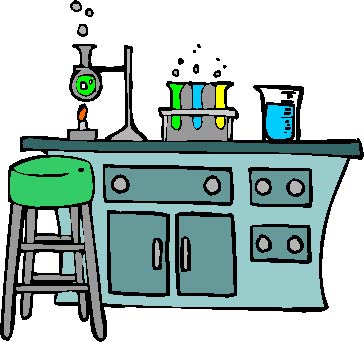 Research Project Grants
4
Review Criteria
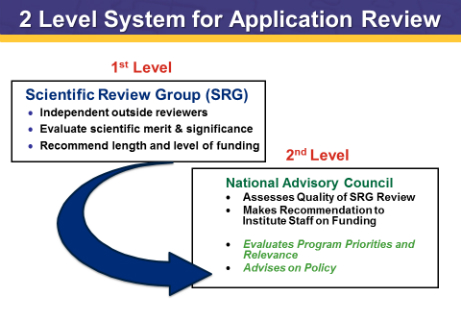 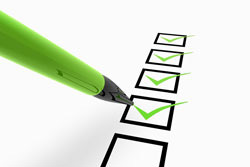 Review Criteria for Grant Mechanisms
[Speaker Notes: A big mistake made by many is treating a K [K01] award as a RPG [R01] grant. You can see the difference between the review criteria used to evaluate F, K, and R mechanisms. If you desire a RPG, then apply for a RPG.]
Initial Peer Review Criteria
Overall Impact: The likelihood for the project to exert a sustained, powerful influence on the research field(s) involved.

     Core Review Criteria: 
Significance:  Does the project address an important problem or a critical barrier to progress in the field?  will scientific knowledge, technical capability, and/or clinical practice be improved?
Investigator(s): Are the PD/PIs, collaborators, and other researchers well suited to the project? 
Innovation: Does the application challenge and seek to shift current research or clinical practice paradigms by utilizing novel theoretical concepts, approaches or methodologies, instrumentation, or interventions?
 Approach:  Are the overall strategy, methodology, and analyses well-reasoned and appropriate to accomplish the specific aims of the project?
Environment: Are the institutional support, equipment and other physical resources available to the investigators adequate for the project proposed?
[Speaker Notes: You’ve all heard this before. I want you to remember in particular Significance and Approach. I’ll discuss this a bit more later in the presentation.]
Initial Peer Review Criteria
Overall Impact: 
 The likelihood for the project to exert a sustained, powerful influence on the research field(s) involved.

     Key Points: 
 Overall Impact takes into consideration, but is distinct from, the scored review criteria. 
 Overall Impact is not necessarily the arithmetic mean of the scores for the scored review criteria. 
 Overall Impact is the synthesis/integration of the five core review criteria that are scored as well as applicable additional review criteria which are not scored.
[Speaker Notes: The criterion scores guide which aspects (enthusiasm) of the grant the reviewers like or have concerns.
The impact score represents their overall rating as compared to all other grants being reviewed.]
5
But I’m just starting my independent research career
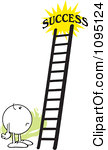 R01
X
[Speaker Notes: Ask audience: How many of you are just starting your career? Have you applied for a RPG? Which one? Why?]
Should I Apply for a R03 or R21?
YES
Used to generate preliminary data for an R01 application
PI retains NEW Investigator status

NO
This is not usually in your best interest as a NI/ESI
Small, capped budgets
Short project period
Not renewable
Not all Institutes and Centers participate
What Should New PIs Want?
R01, as an ESI or a New Investigator
Discussed, Friday 10:00 – 10:45 am
The GOLD Standard for your career

Research project support for up to 5 years

Budget as needed to do the work

Can submit renewal applications

Given special consideration at Review and Funding meetings
Grantsmanship 101: “Molecular and Functional  Anatomy of a Grant”
Translating ideas into a research plan
What?
Why?
How?
Who? 
Where?
The Heilmeier Catechism …
… aka the Scientific Goal

What are you trying to do? Articulate Objectives.
How does this get done at present?  What are the limitations of current approaches? 
What is new about your approach?  Why do you think it will be successful? 
If you succeed, what difference/impact will it make? Who cares?
What are the risks and the payoffs? 
Progress: What are our mid-term and final exam goals? 
How much will it cost? How long will it take? 

George Heilmeier has had an amazing career in technology research, is one of the innovators behind liquid crystal displays, and was the director of DARPA in the 1970's.
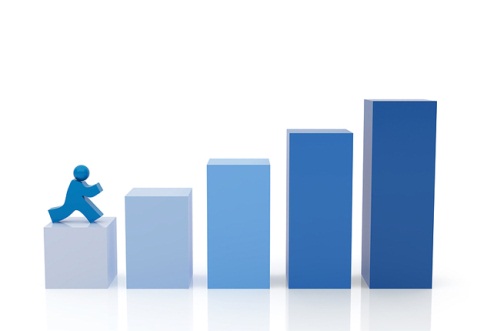 [Speaker Notes: Ask the audience for examples of their scientific goals? Critique and focus their ideas in terms of a grant as necessary.]
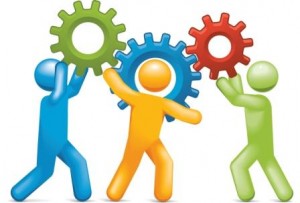 Collaboration
Most good things require the help of other people. 

What is the expertise that you bring to your project?
But better … What additional expertise would make your project more exciting?
Collaborators
Consultants
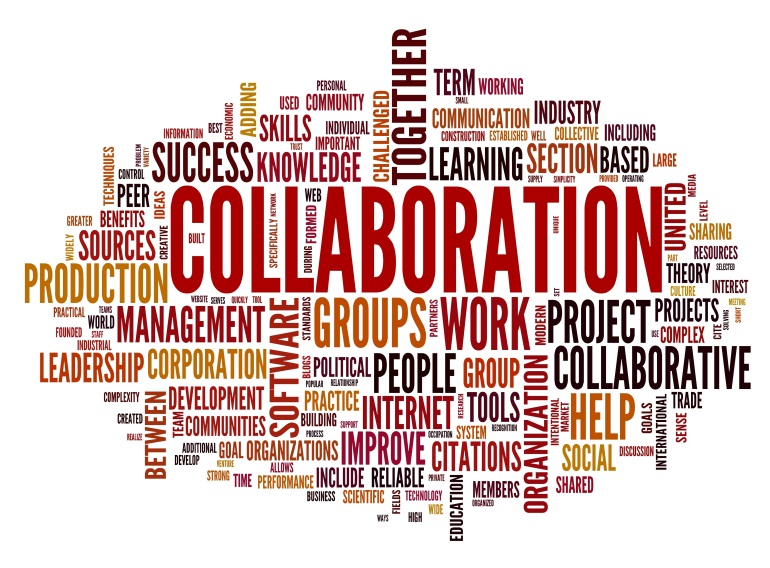 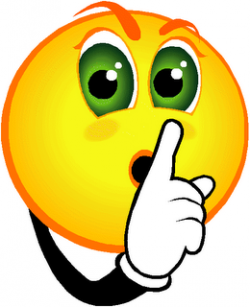 Our Little Secret
Review Criteria

SIGNIFICANCE and APPROACH DRIVE the IMPACT SCORE

Biological or Public Health Relevance
Experimental Design Builds on Current Knowledge
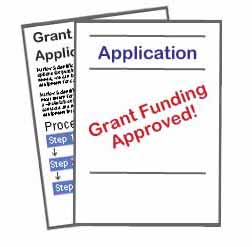 All Exciting RPG Applications
Have a Focused Scientific Goal or Testable Hypothesis
Concern: Might collect data but unknown interpretation
Concern: Won’t advance field/knowledge

Positive or Negative Results Achievable within Project Period
Concern: Over-ambitious

Alternative Approaches/Pitfalls Provide Other Specific Aim Options, not Method Options
Concern: Investigator didn’t consider …….

Build On, NOT Confirm, Preliminary Data
Concern: Proposal should be further developed
Preliminary Data
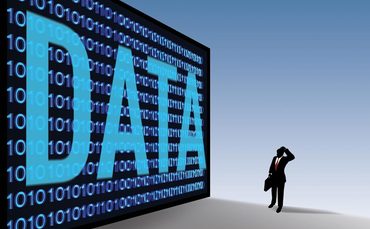 Purpose
Shows experience with technique
Provides support for hypothesis or scientific goals

R01 Application
Provide preliminary data to support each specific aim

R21 Application
Not required if your can support the hypothesis/goals from literature
No more than 1-2 figures

R03 Application
Provide preliminary data to support each specific aim
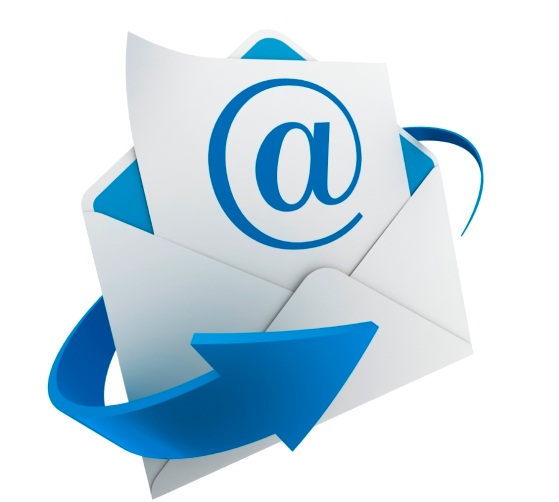 Contact Info:

Roger Sorensen
Program Official
Division of Basic Neuroscience and Behavioral Research National Institute on Drug Abuse [NIDA]
Email: rsorense@mail.nih.gov
Phone: 301-443-3205
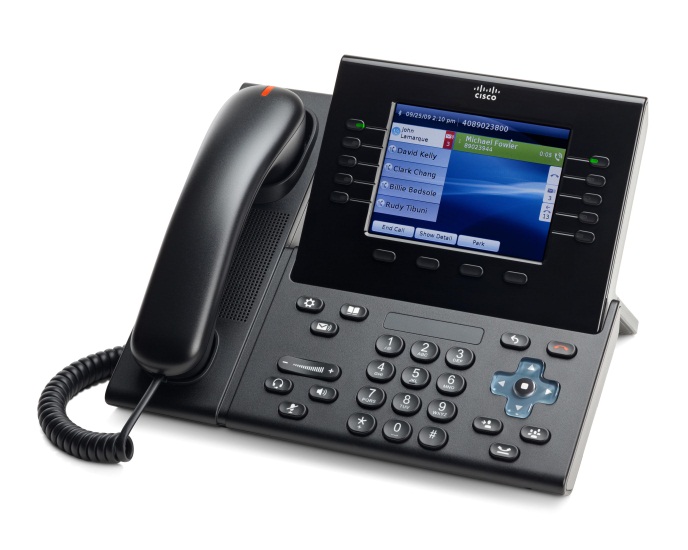 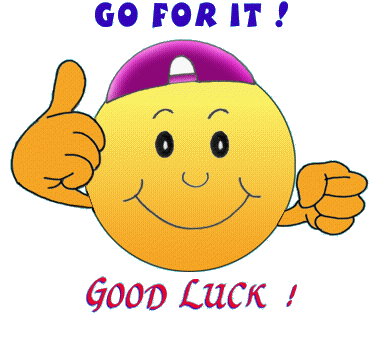 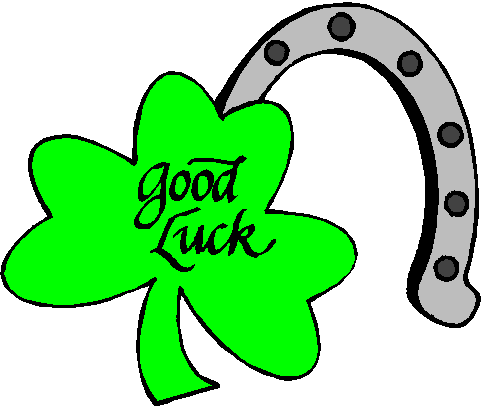 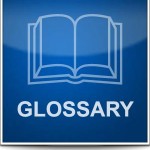 Descriptions of Common RPG Mechanisms
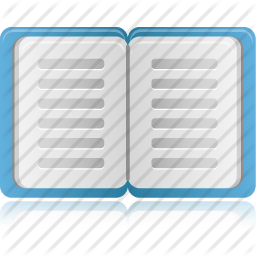 Regular Research-Related
R01	Research Project Grant
To support a discrete, specified, circumscribed project on health related research and development based on the stated program interests of one or more of the NIH Institutes and Centers. 
		PA-13-302; http://grants.nih.gov/grants/guide/pa-files/PA-13-302.html
Budget: costs appropriate for the project, modular and non-modular formats
Project Period: up to 5 years
Renewable

R03	Small Research Grant
To provide research support specifically limited in time and amount for studies in categorical program areas such as pilot/feasibility studies, secondary analyses, method/technology development. Small grants provide flexibility for initiating studies which are generally for preliminary short-term projects and are non-renewable. 
		PA-13-304; http://grants.nih.gov/grants/guide/pa-files/PA-13-304.html
Budget:  up to $100,000 direct costs over 2 years with no more than $50,000 direct costs in any year, modular budget unless foreign entity
Project Period: up to 2 years; NOT Renewable
Not all NIH Institutes and Centers participate
Regular Research-Related
R15	Academic Research Enhancement Awards (AREA)
To support individual research projects in the biomedical and behavioral sciences conducted by faculty, and involving their undergraduate students, who are located in health professional schools and other academic components that have not been major recipients of NIH research grant funds. 
		PA-13-313; http://grants.nih.gov/grants/guide/pa-files/PA-13-313.html
Direct costs up to $300,000 over 3 years, modular and non-modular budget 
Project Period: up to 3 year; Renewable

R21 	Exploratory/Developmental Grant
To encourage new, exploratory and developmental research activities in their early stages of development. Such projects may involve considerable risk but may lead to a breakthrough in a particular area, or to the development of novel techniques, agents, methodologies, models or applications that could have major impact on a field of biomedical, behavioral, or clinical research. 
		PA-13-303; http://grants.nih.gov/grants/guide/pa-files/PA-13-303.html
Direct costs up to $275,000 over 2 years, no more than $200,000 direct costs in any year, modular budget unless foreign entity
Project Period: up to 3 years; NOT Renewable
Not all NIH Institutes and Centers participate
Resource-Related
R13 	Conference Grant
To support recipient sponsored and directed international, national or regional scientific meetings, conferences and workshops. 
PA-13-347: http://grants.nih.gov/grants/guide/pa-files/PA-13-347.html
Budget and Project Period: appropriate for the conference
May be Renewed

R24 	Resource-Related Research Project
To support research projects that will enhance the capability of resources to serve biomedical research.
See IC for availability

R25 	Education Project
To support the development and/or implementation of a program as it relates to a category in one or more of the areas of education, information, training, technical assistance, coordination, or evaluation.
See IC for availability
Regular Research-Related
R34 	Clinical Trial Planning Grant Program
Support for the initial development of a clinical trial or research project, including the establishment of the research team; the development of tools for data management and oversight of the research; the development of a trial design or experimental research designs and other essential elements of the study or project, such as the protocol, recruitment strategies, procedure manuals and collection of feasibility data.
Direct costs and period of award dependent on program
NOT Renewable
Scope and award limits vary by IC, which have specific FOAs using the R34 mechanism
Various programmatic uses by NIH Institutes

R36 	Dissertation Research Grant
Support dissertation research costs of students in accredited research doctoral programs in the United States (including Puerto Rico and other U.S. territories or possessions).
 PAR-09-173: http://grants.nih.gov/grants/guide/pa-files/PAR-09-173.html 
Direct costs: stipend and research expenses
Project Period: up to 2 years; NOT Renewable
Scope and award limits vary by IC, which have specific FOAs using the R36 mechanism
Various programmatic uses by NIH Institutes
Small Business Programs
R41/R42	Small Business Technology Transfer (STTR) Grants
	To support cooperative research and development (R&D) projects between small business concerns and research institutions, limited in time and amount.  
Phase I (R41) projects establish the technical merit and feasibility of ideas that have potential for commercialization.  
Phase II (R42) awards support development of projects whose feasibility has been established in Phase I.
		PA-12-089; http://grants.nih.gov/grants/guide/pa-files/PA-12-089.html
Budget and Project Period. Phase I awards normally up to $100,000 total for up to 1 year. Phase II awards normally up to $750,000 total for up to 2 years. Only Phase II is renewable.

R43/R44	Small Business Innovation Research (SBIR) Grants
	To support small businesses in developing products or services that may ultimately lead to commercialization.  
Phase I (R43) projects establish the technical merit and feasibility of R&D ideas.   
Phase II (R44) awards support the development of projects whose feasibility has been established in Phase I and which are likely to result in commercial products or services. 
		PA-12-088; http://grants.nih.gov/grants/guide/pa-files/PA-12-088.html
Budget and Project Period. Phase I awards normally up to $100,000 total for up to 6 months. Phase II awards normally up to $750,000 total for up to 2 years. Only Phase II is renewable.
Team Science: Program Project Grant
P01 	Research Program Project
To support a broadly based, multidisciplinary, multi-investigator, multi-project research program which has a specific major objective or basic theme. 
A program project application should have a central research focus, in contrast to the usually narrower thrust of the traditional research project. 
Each project supported through this mechanism should contribute or be directly related to the common theme of the total research effort, and should demonstrate an essential element of unity and interdependence. 
The grant can also provide support for certain basic resources used by these groups in the program, including clinical components, the sharing of which facilitates the total research effort.
See IC for availability and specific conditions
Center Grants
P20 	Exploratory Grant
To support planning for new programs, expansion or modification of existing resources, and feasibility studies to explore various approaches to the development of interdisciplinary programs that offer potential solutions to problems of special significance to the mission of the NIH. These exploratory studies may lead to specialized or comprehensive centers.
See IC for availability

P30 	Center Core Grant
To support shared resources and facilities for use by a number of investigators from different disciplines who provide a multidisciplinary approach to a joint research effort, or from the same discipline who focus on a common research problem. 
The center core grant is integrated for shared use by multiple research projects, but funded independently from them. 
The center core grant provides more accessible resources than obtainable from individual research or program projects.
See IC for availability
Center Grants – cont’
P50 	Specialized Center
To support any part of the full range of health-related research and development from very basic to clinical. These centers may also involve ancillary supportive activities such as protracted patient care necessary to the primary research or R&D effort. 
The spectrum of activities provided within the Center will comprise a multidisciplinary attack on a specific disease entity or biomedical problem area. Centers may also serve as regional or national resources for special research purposes.
See IC for availability

P60 	Comprehensive Center
To support a multipurpose unit designed to bring together into a common focus divergent but related facilities within a given community. 
The comprehensive center may be based in a university or may involve other locally available resources, such as hospitals, computer facilities, regional centers, and primate colonies. It may include specialized centers, program projects and projects as integral components. 
Regardless of the facilities available to a program, it usually includes the following objectives: to foster biomedical research and development at both the fundamental and clinical levels; to initiate and expand community education, screening, and counseling programs; and to educate medical and allied health professionals concerning the problems of diagnosis and treatment of a specific disease.
See IC for availability